Figure 4. Correlation between BOLD signal and right FCR EMG activity (primary mover). Force-related brain areas shown ...
Cereb Cortex, Volume 20, Issue 1, January 2010, Pages 34–45, https://doi.org/10.1093/cercor/bhp075
The content of this slide may be subject to copyright: please see the slide notes for details.
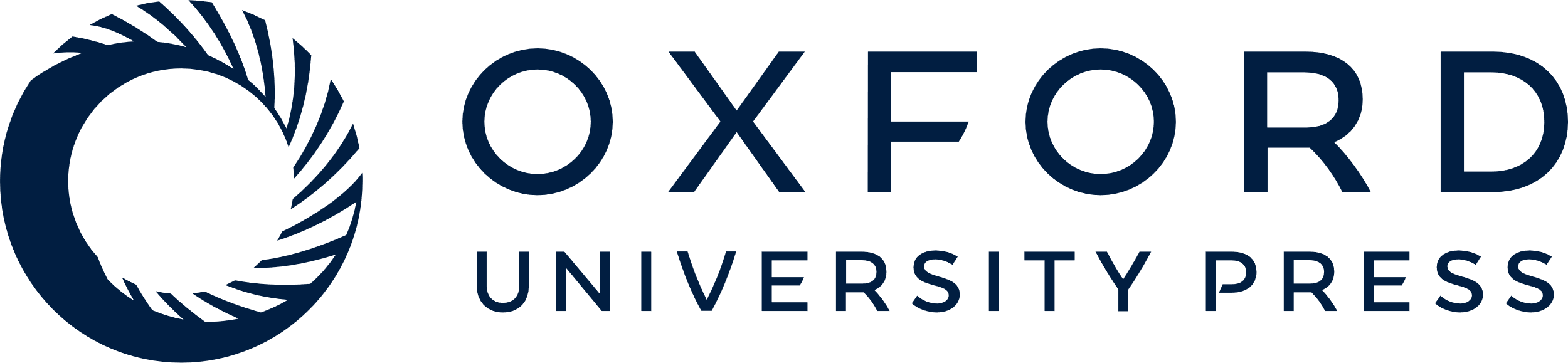 [Speaker Notes: Figure 4. Correlation between BOLD signal and right FCR EMG activity (primary mover). Force-related brain areas shown in Figure 3 were chosen for correlations with EMG activity present in the right FCR (primary mover). In all graphs, the abscissa shows the contrast estimate (average Beta values for each condition) and the ordinate shows the mean rectified right FCR EMG activity across force levels. Note that the brain regions showing a significant correlation with EMG activity in the right FCR were left (A) and right (B) M1, SMA (C), caudal cingulate (D), left (E) and right (F) cerebellum. The functional maps are displayed on the canonical T1-weighted single subject MNI brain. R-values represent Pearson's correlation coefficient.


Unless provided in the caption above, the following copyright applies to the content of this slide: Published by Oxford University Press 2009.]